Внешняя политика СССР и начало «холодной войны»
Причины «холодной войны»
1945 – 1947 гг. ухудшение отношений СССР и США. => «холодная война»
Стр. 236 – 238 .Подготовьте ответ на вопрос: «Какие цели преследовал СССР на международной арене?»
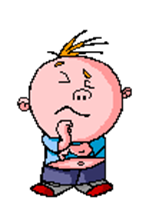 Прочтите документ на стр.238 и ответьте на вопрос: Отвечало ли заявление И.В. Сталина подлинным принципам его политики?
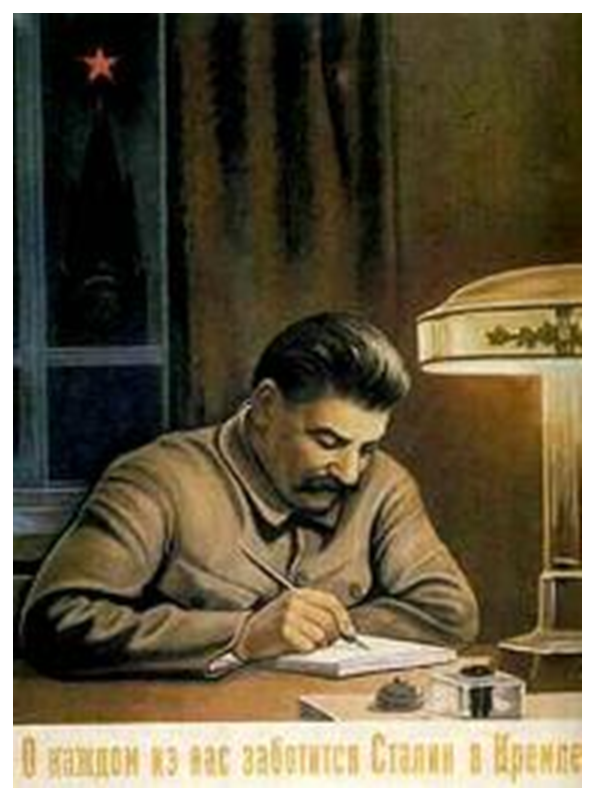 1947 г. Доктрина Г. Трумэна (президент США): переход к политике сдерживания СССР и его союзников от захвата новых территорий
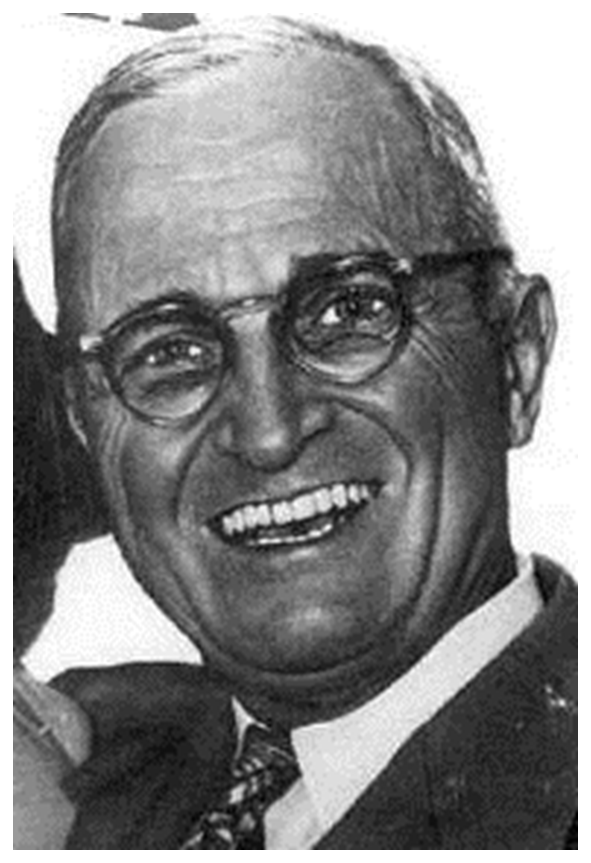 Создание двух систем союзов
Домашнее задание: параграф №28 пересказ. В.6 ответ письменно
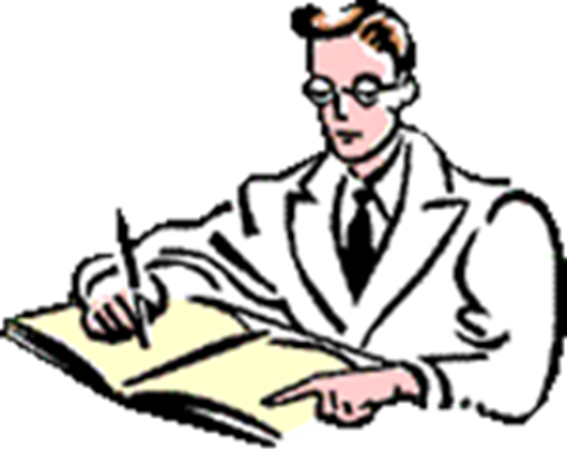